Пластмаса
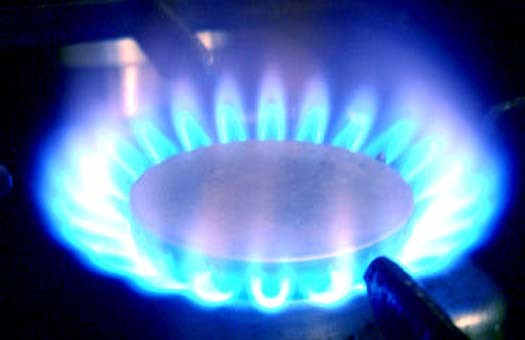 Сировина для отримання полімерів
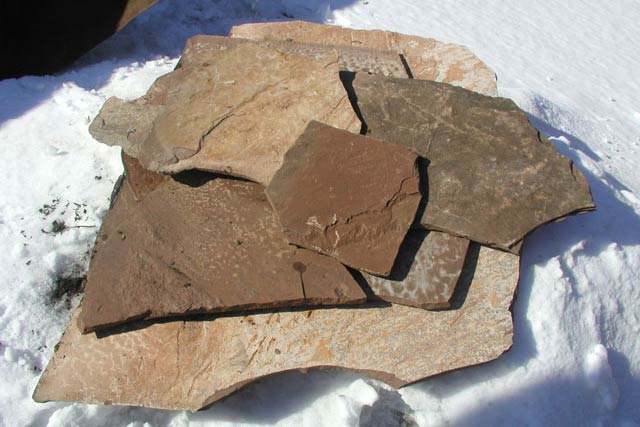 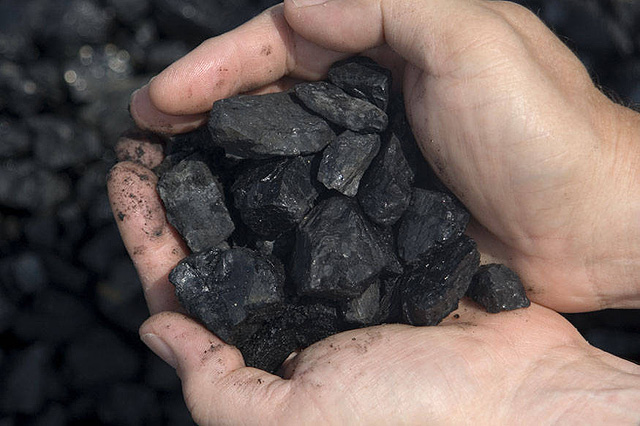 Александр Паркс
Смоли
Деревне борошно
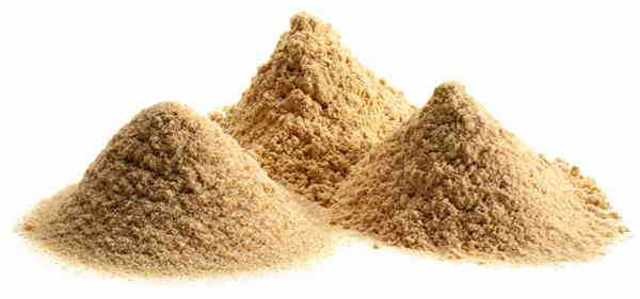 Графіт
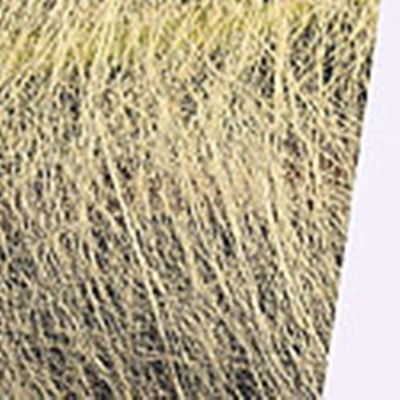 Паперові волокна
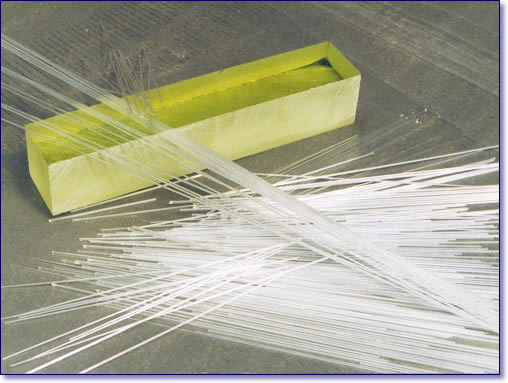 Скляні волокна
Наповнювачі
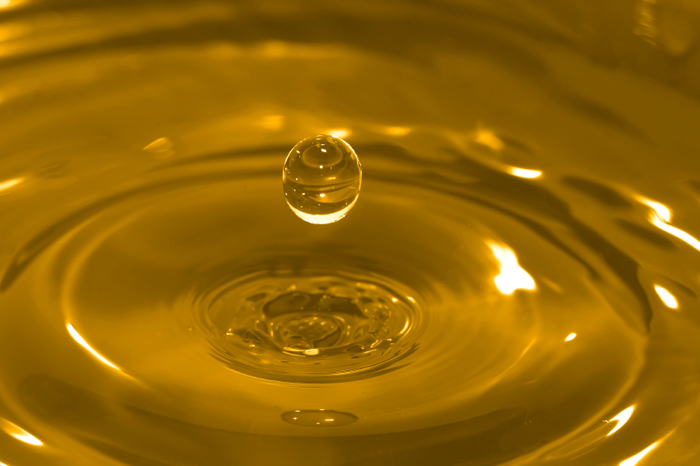 Гліцерин
Парафінове масло
Пластифікатори
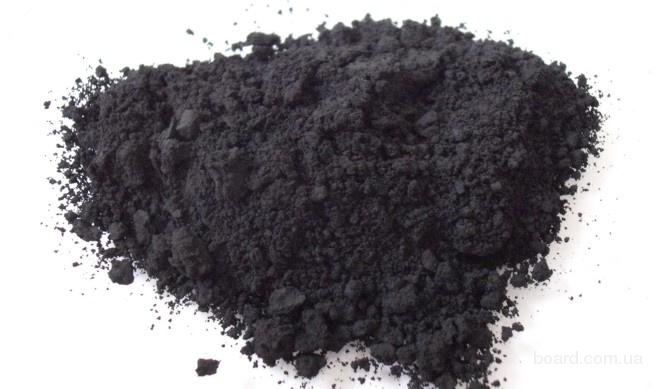 Стабілізатори: фенол та сажа
Мастильні матеріали: стеарин та віск
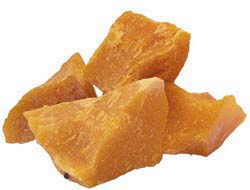 Барвник: охра
Каталізатор: уротропін
Поліетилен
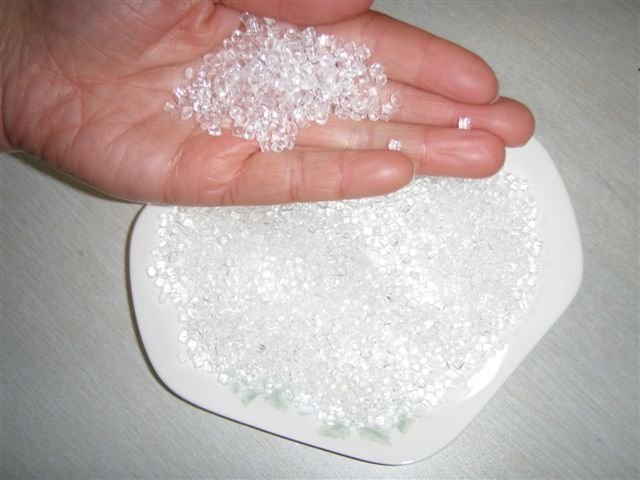 Поліметилметакрилат
Термопласти
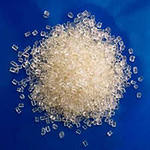 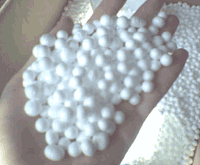 Полістирол
Поліпропілен
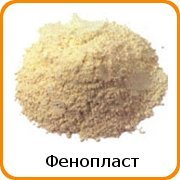 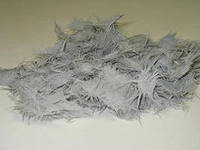 Амінопласти
Поліефірні
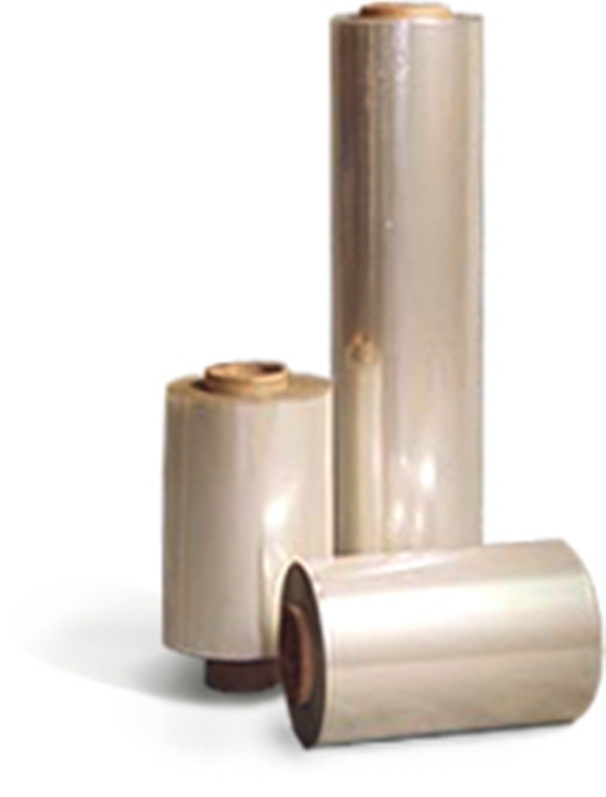 кремнійорганічні
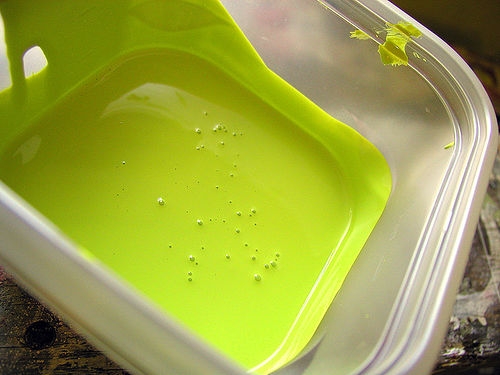 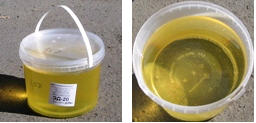 Епоксидні
Алкидні
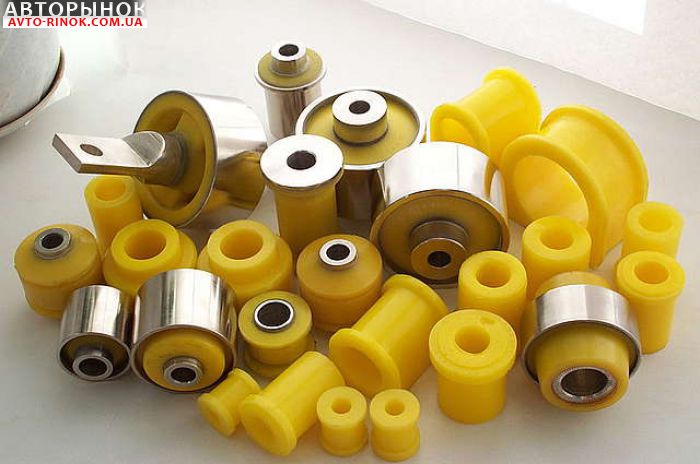 Реактопласти
поліуретанові
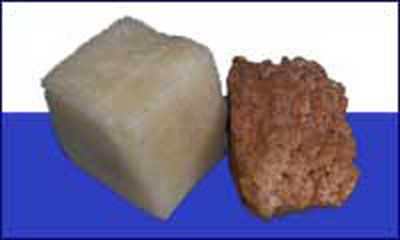 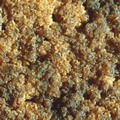 Ізопреновий каучук
Бутадієновий каучук
бутадієн-стирольні каучуки
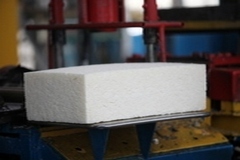 Бутилкаучук
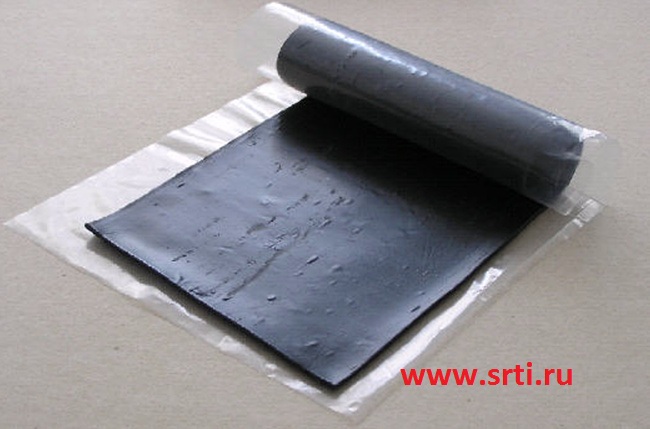 уретанові каучуки
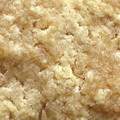 бутадієн-нітрильні каучуки
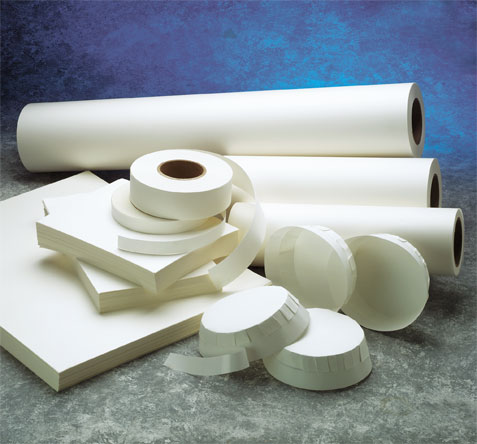 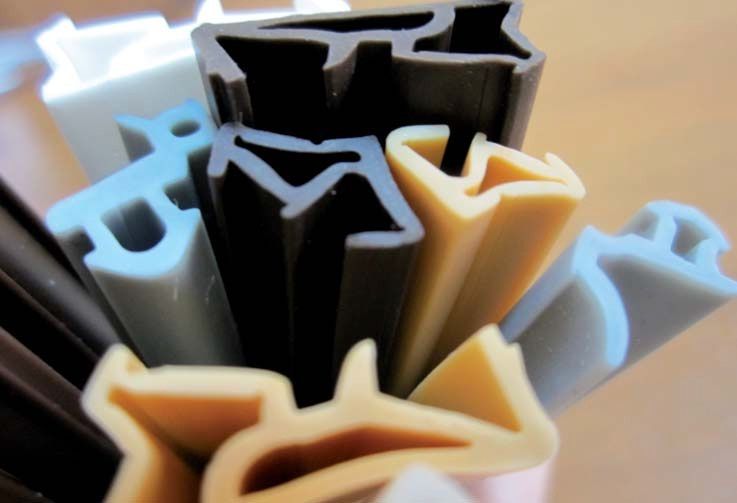 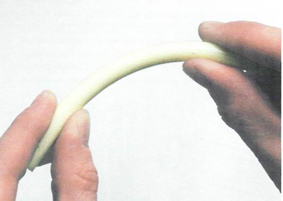 етиленпропіленовий каучук
кремнійорганічні каучуки
термоеластопласти
Формування пластмаси
Маркування